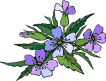 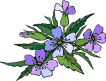 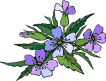 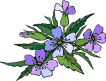 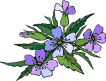 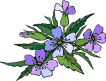 Khám phá  xã hội
Tiết: Kỹ năng thoát hiểm 
Khối: Mẫu giáo lớn
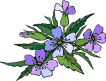 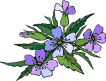 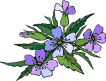 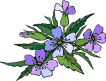 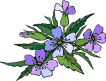 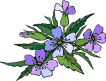 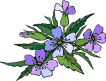 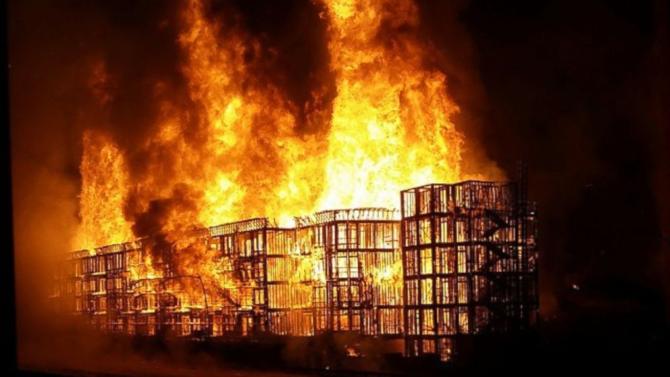 Nhìn thấy đám cháy lớn bé sẽ làm gì?
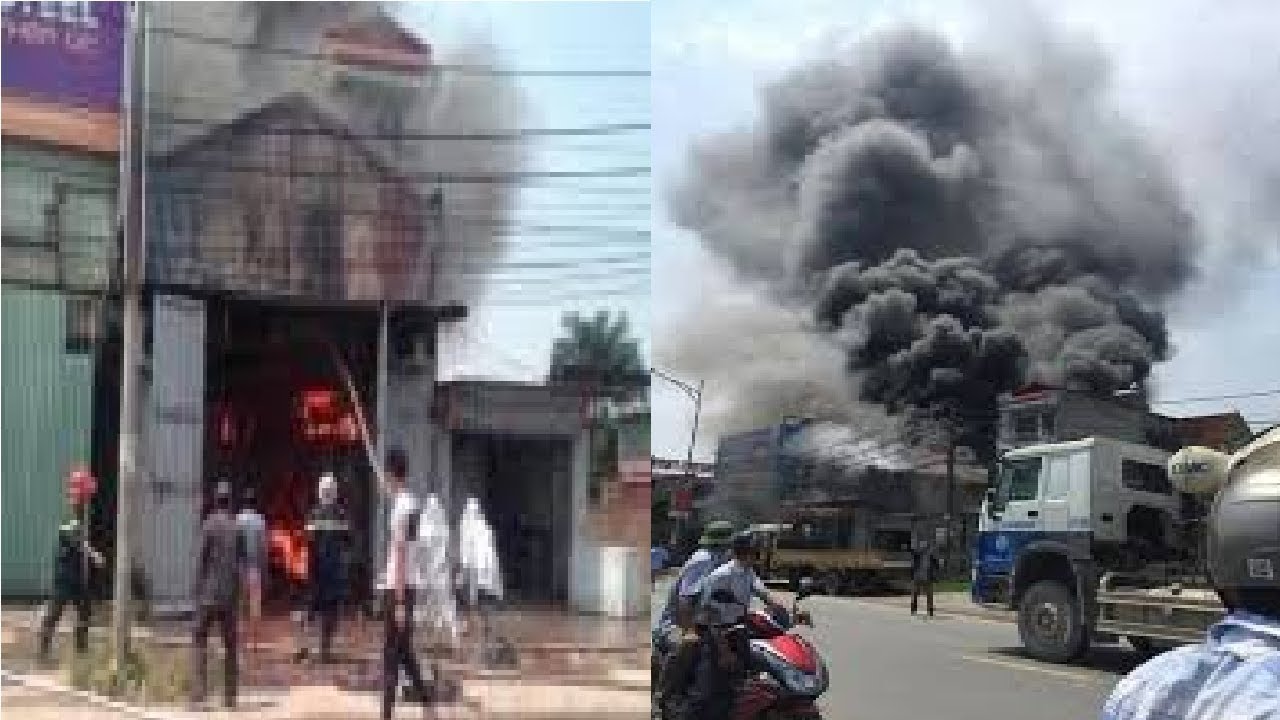 Nhìn thấy đám cháy lớn bé sẽ làm gì?
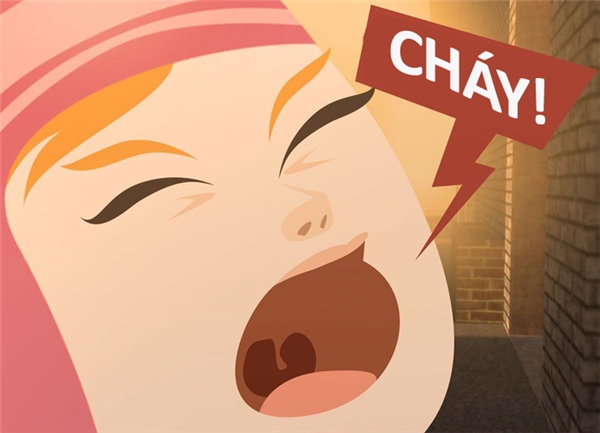 Việc đầu tiên bé sẽ hô hoán lớn: cháy…
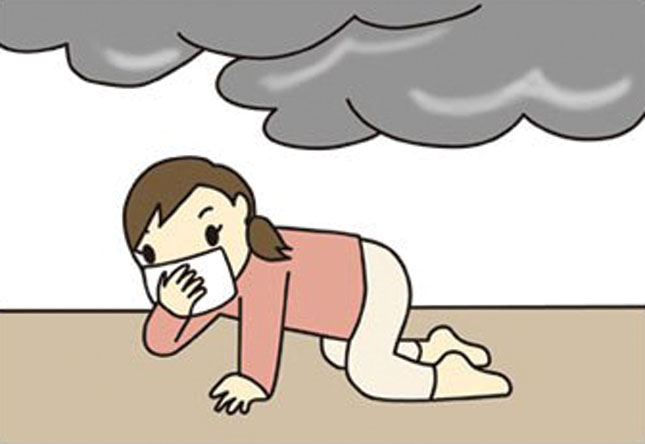 Nếu ngay trong phòng bé thấy cháy và khói nghi ngút bé sẽ làm gì?
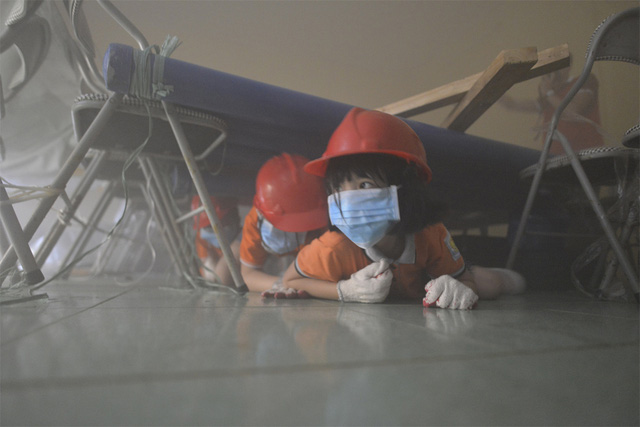 Trường hợp đang có cháy, đồ vật từ trên trân nhà đang cháy và rơi xuống, bé sẽ làm gì?
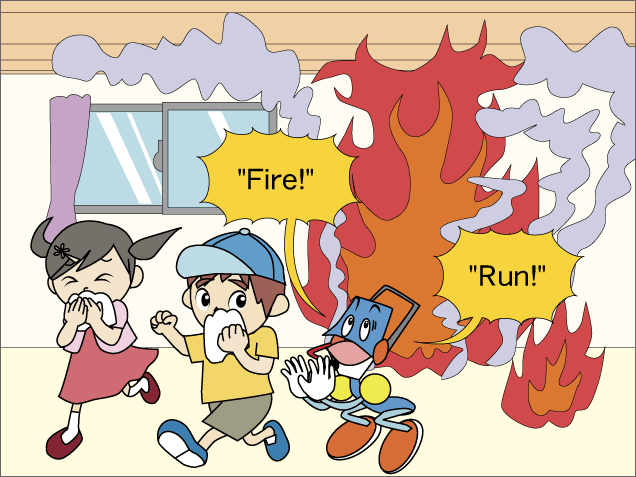 Bé cần phải dùng khăn ướt, vải ướt bịt vào mũi, miệng, tìm cách thoát ra khỏi đám cháy an toàn
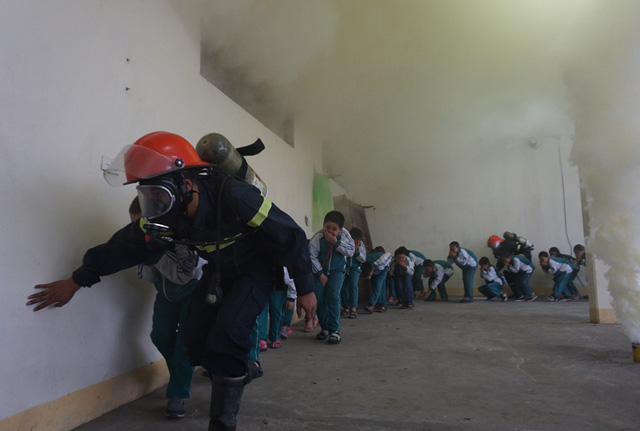 Đi cúi người và men theo tường
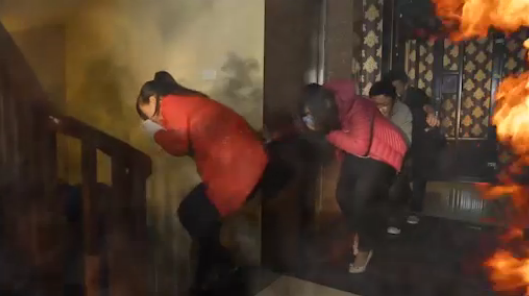 Ở nhà tầng- tìm đến lối cầu thang bộ